Step Into OK
A Guide to Creating a Profile and Applying for Membership in
Omicron Delta Kappa, The National Leadership Honors Society
Fall 2024
STEP 1: Start Your MyODK Profile
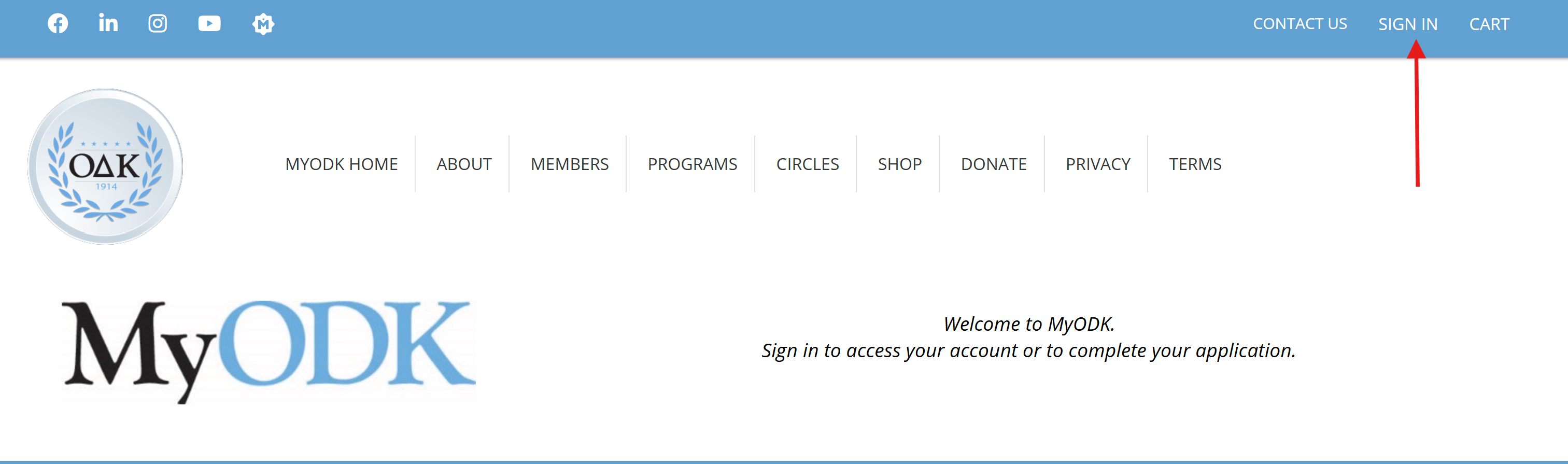 This is the first step in a lifetime journey with Omicron Delta Kappa. You are not just entering information for an application; you are creating the first profile for your MyODK, which, if selected, will be your connection to ODK members and benefits for the rest of your life. There are many steps, but once you have started, you can always return and complete it later.
STEP 2: REGISTER YOUR ACCOUNT
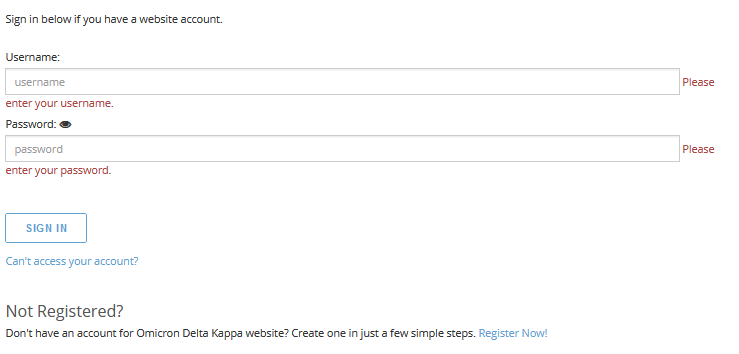 To Begin Your Profile, 
Select Register Now!
STEP 3: ENTER YOUR EMAIL
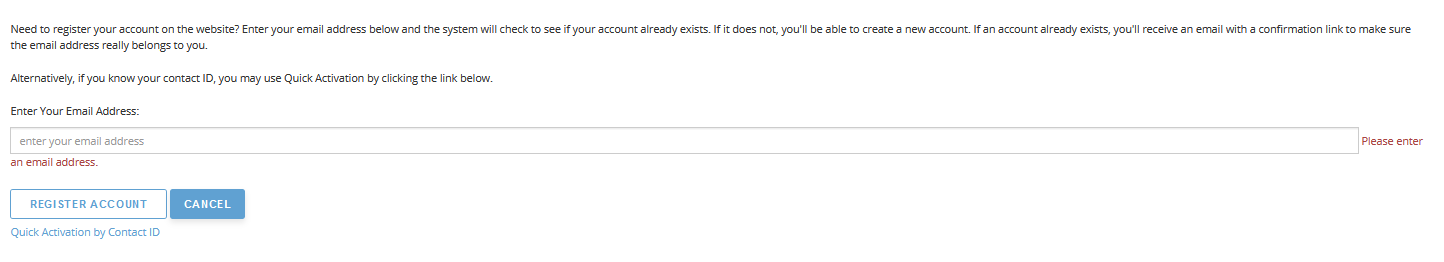 Follow the directions in the email you receive to verify your email and create your user name and password. Be sure to check spam if you do not see it in your inbox.
Step 4: Sign In To MyODK
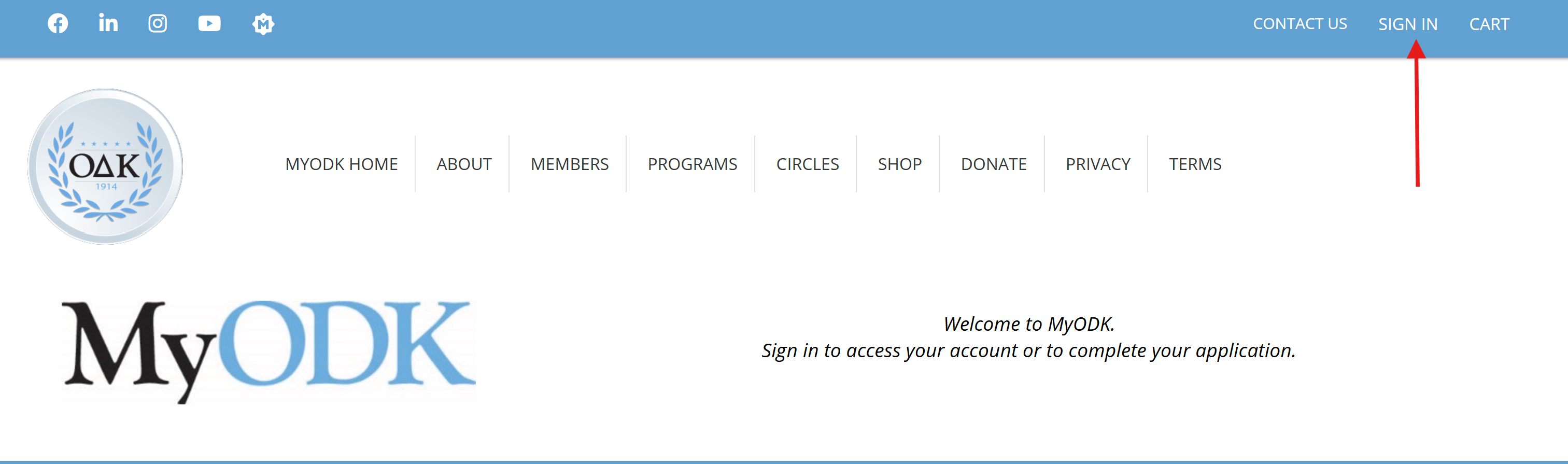 Once you have set your username and password, return to MyODK when you are ready to begin your application.
Step 5: OPEN MANAGE MY ACCOUNT
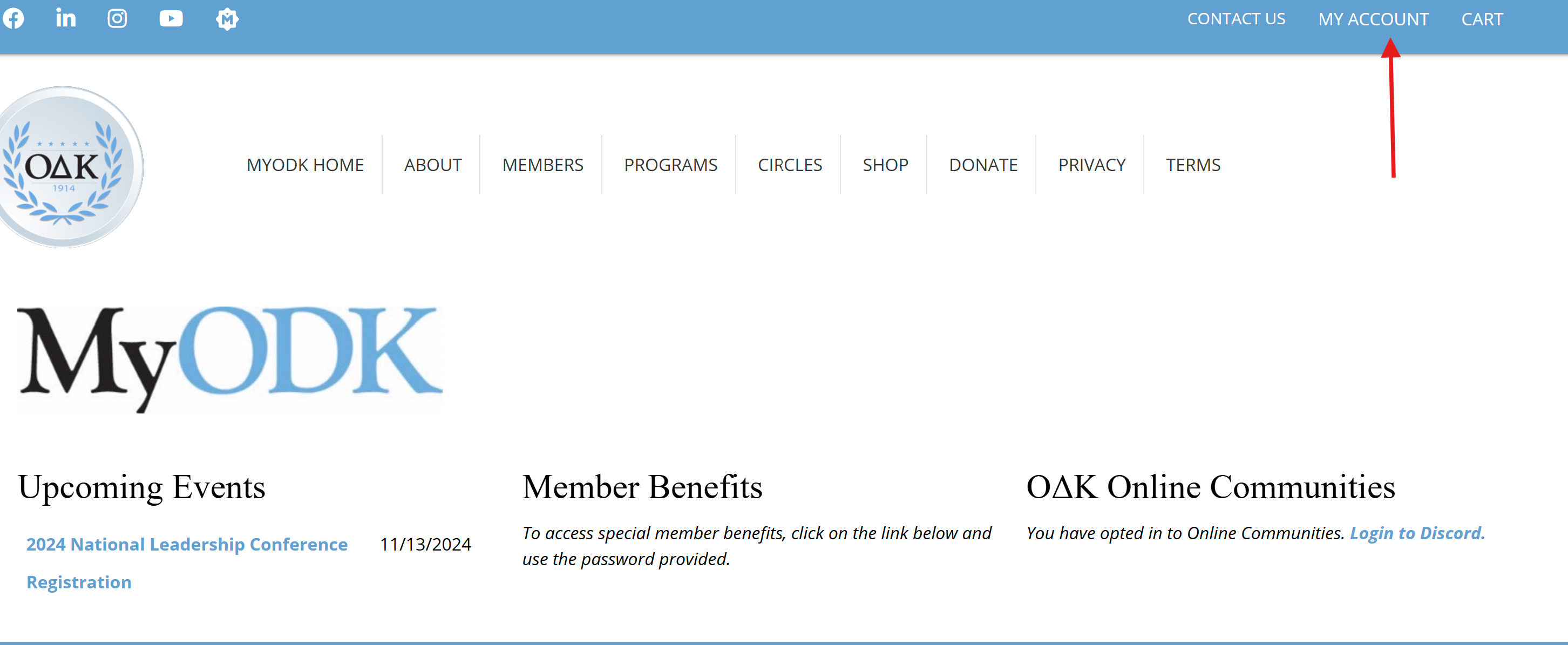 This is the MyODK homepage. To access your profile and Account Actions, select My Account, then Manage My Account
Step 6: OPEN APPLICANT DASHBOARD
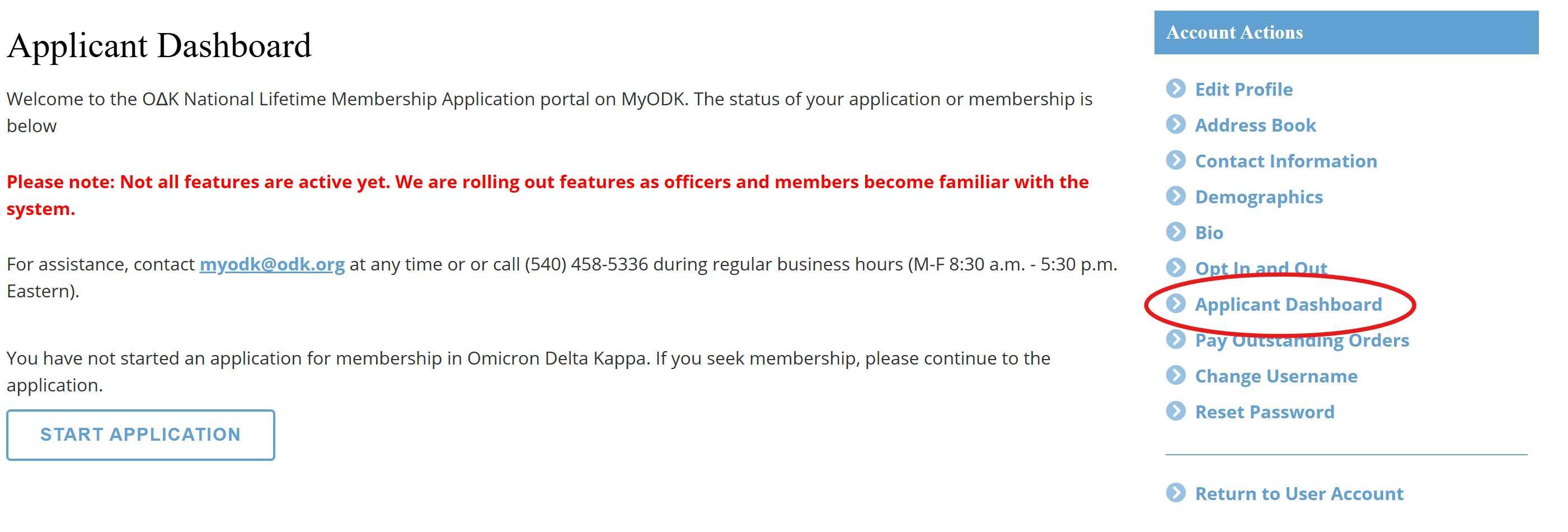 SELECT START APPLICATION
STEP 7: SELECT YOUR CIRCLE (CHAPTER)
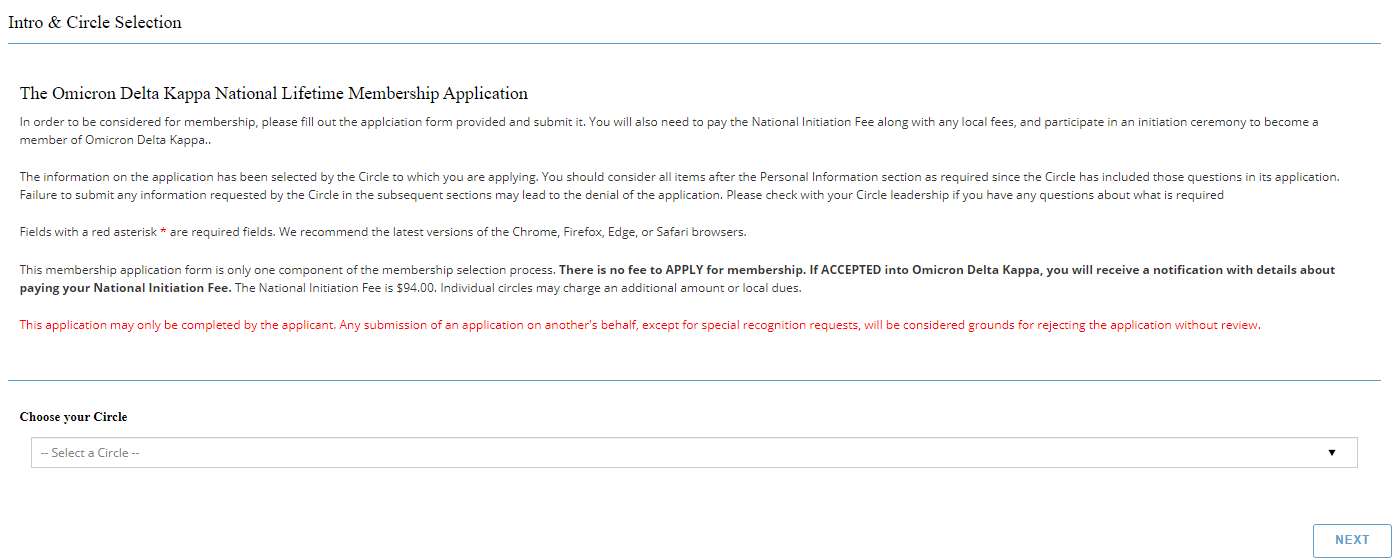 SELECT THE CIRCLE TO WHICH YOU HAVE BEEN INVITED
STEP 8: REVIEW NAME
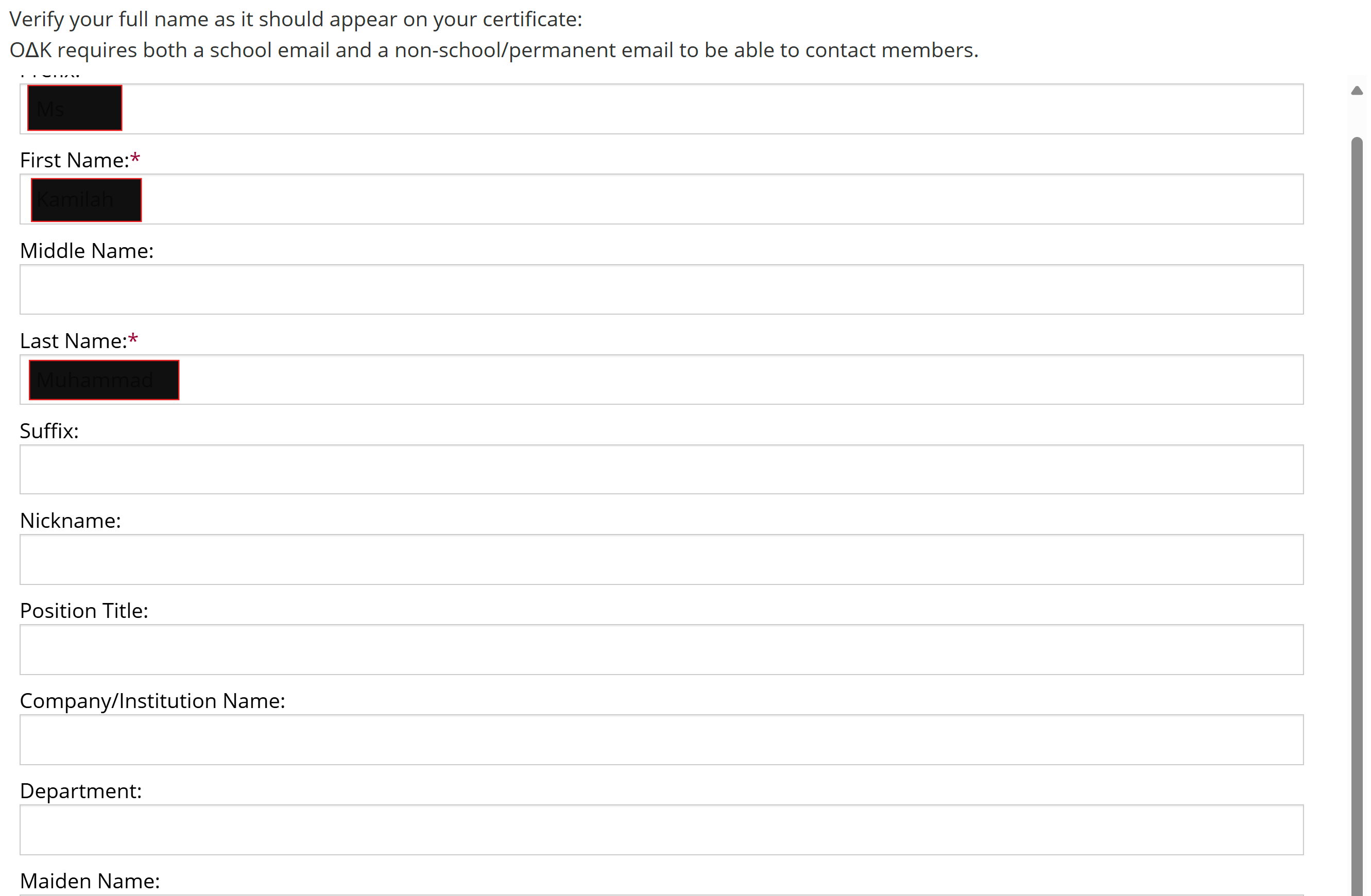 Review your name and enter other information. 

Note: Some fields are required.
STEP 9: REVIEW MAILING AND COMMUNICATION FIELDS
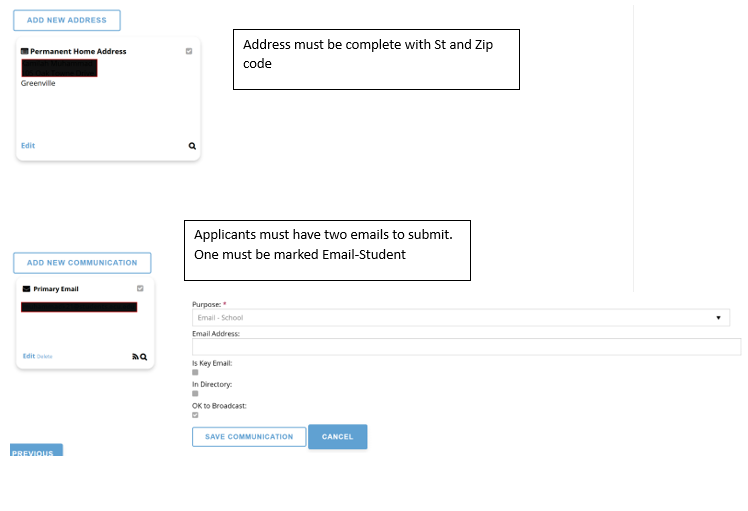 STEP 10: COMPLETE INITIATION DATA
STEP 11: COMPLETE DEMOGRAPHICS
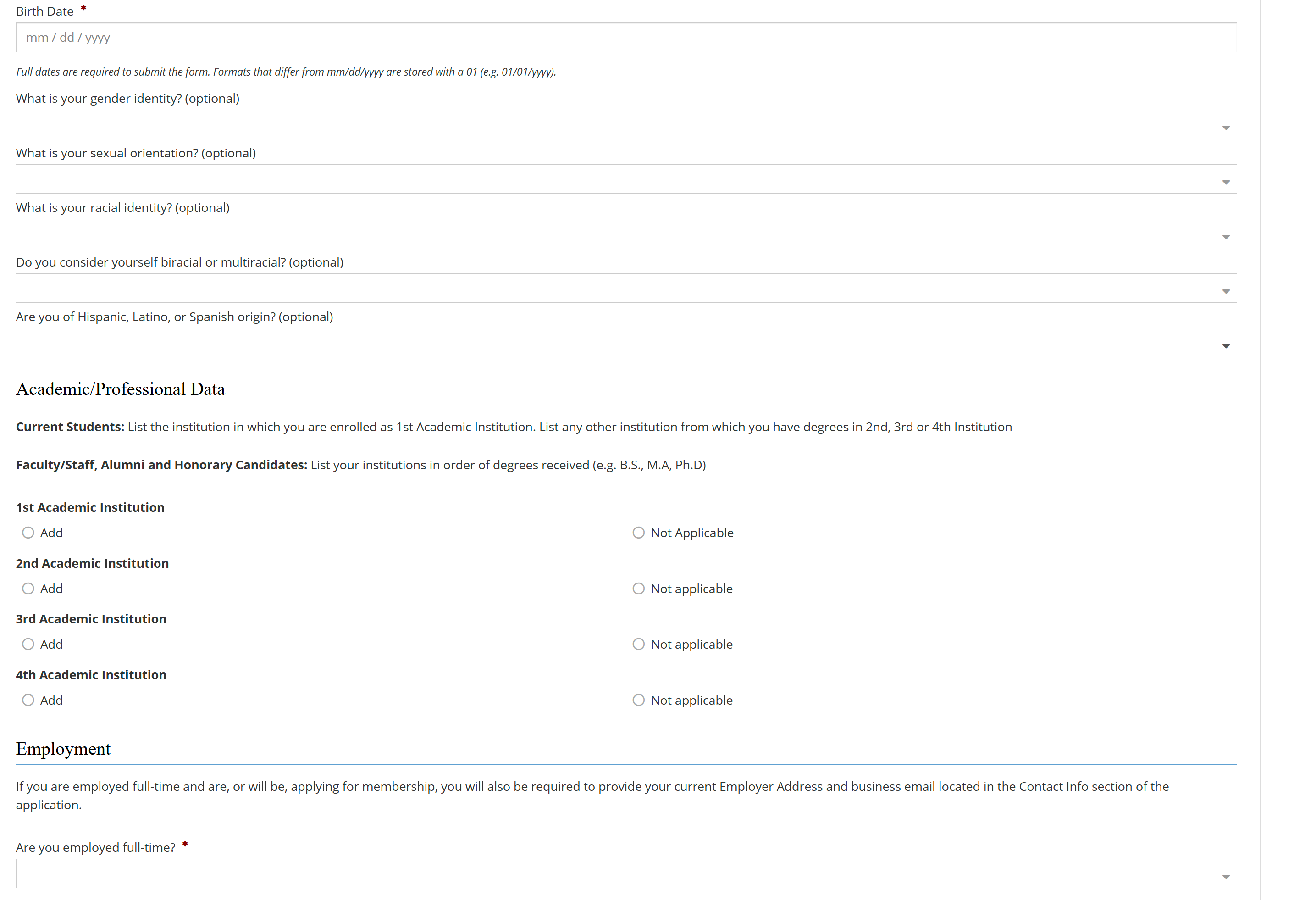 Step 12: COMPLETE INITIATE QUESTIONS
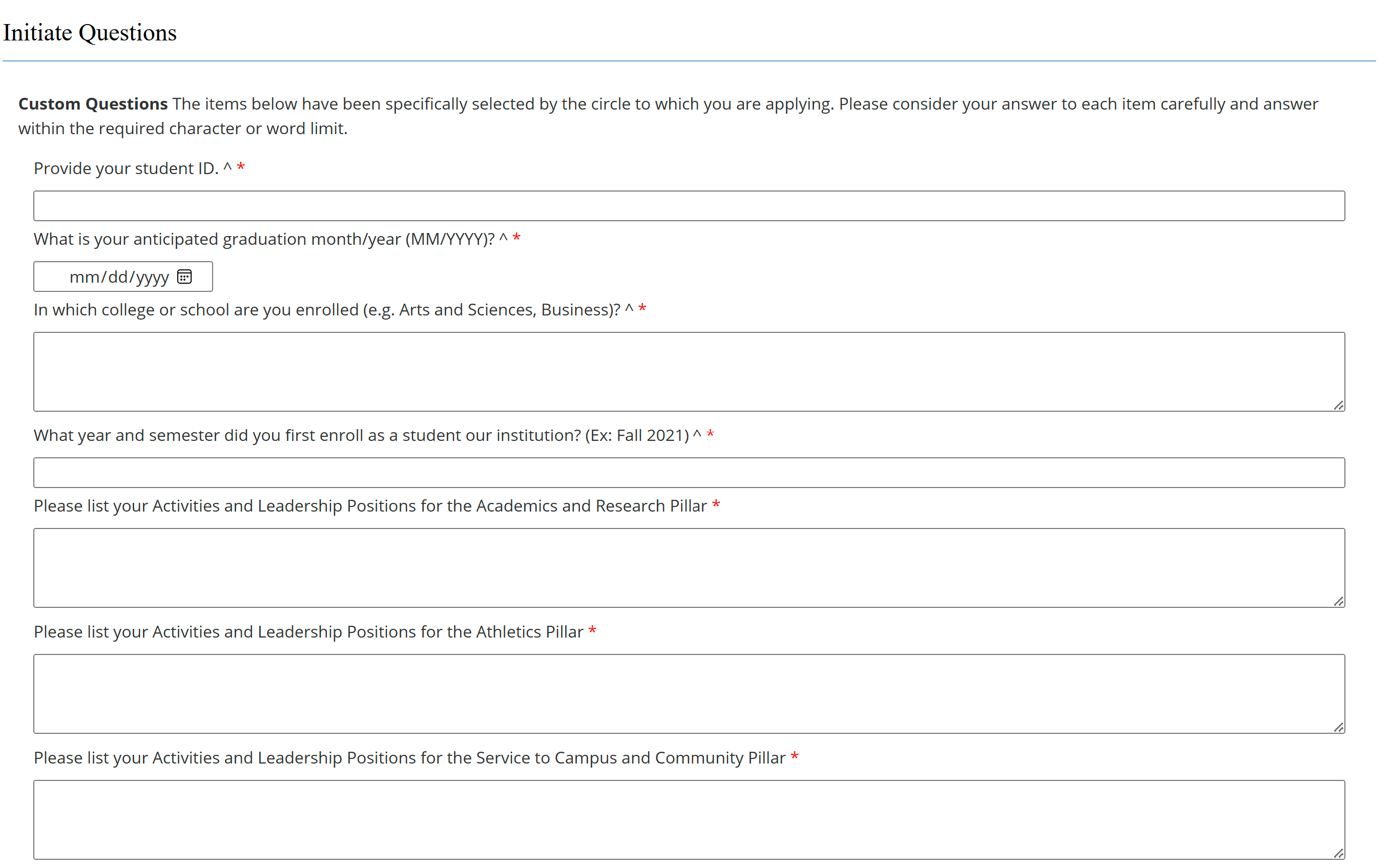 NOTE: Each circle selects these questions. The number varies depending on the circle. ALL initiate questions listed are required.
SAVE: You can save your answers at any point. After you have saved, you may exit the application and return later. NOTE: Your application cannot be considered until you have fully submitted it.
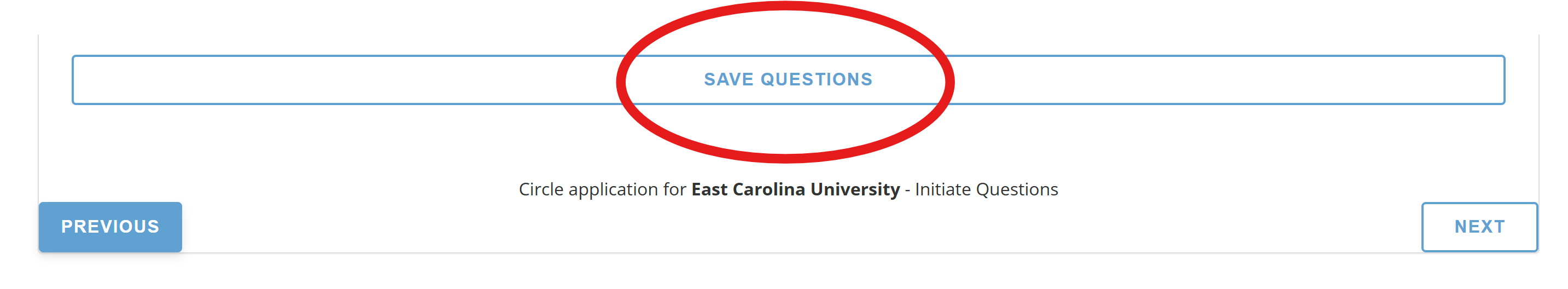 STEP 13: ACKNOWLEDGMENT AND SUBMIT
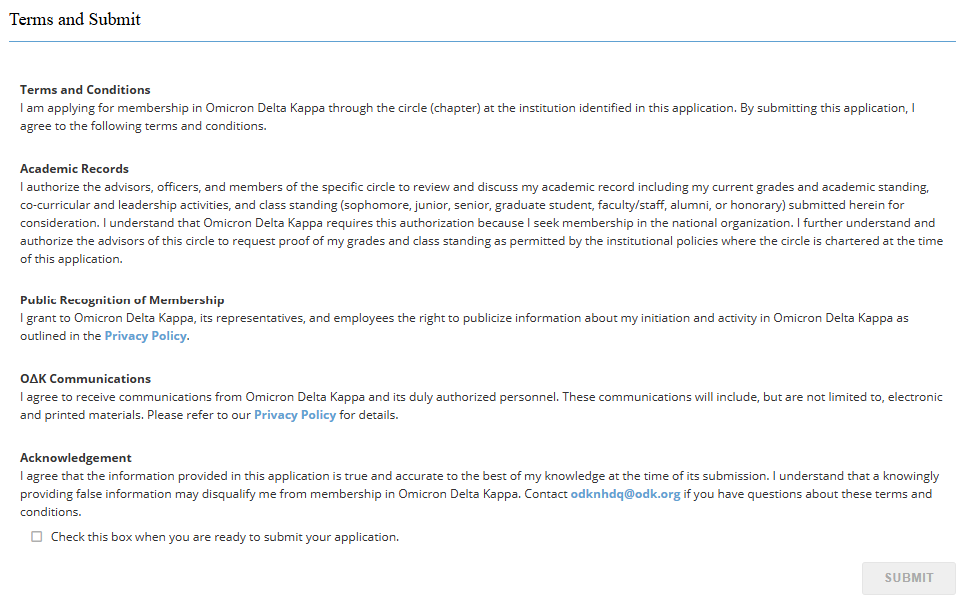 WARNING: When you select SUBMIT, you are not done. There are two (2) more steps!
STEP 14: VERIFY YOUR APPLICATION
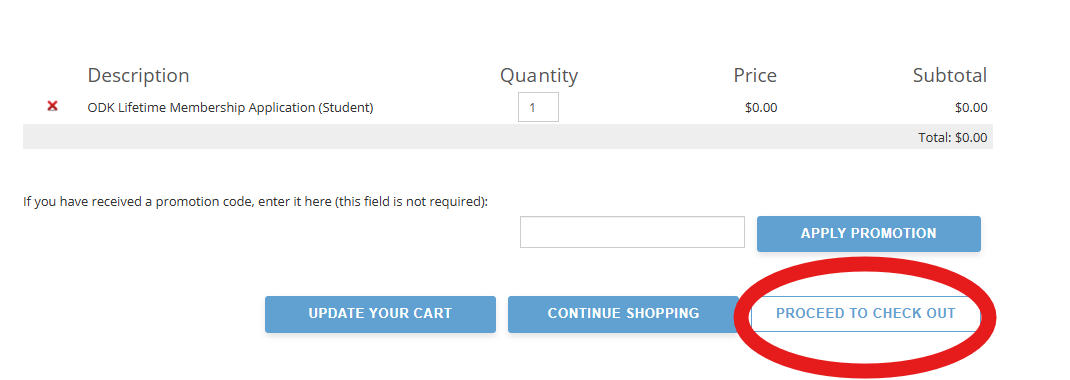 ALMOST DONE: This is your shopping cart. APPLYING FOR MEMBERSHIP is free. Make sure the Application shows a $0.00 balance, then select “PROCEED TO CHECK OUT.”
STEP 15: SUBMIT TO CHECK OUT
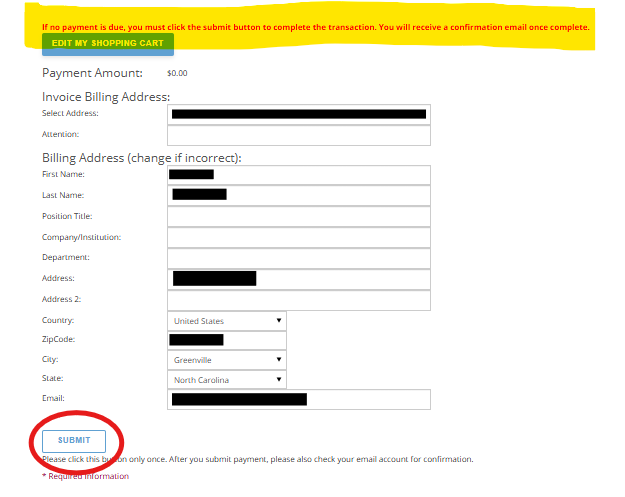 LAST STEP: Make sure your billing address and email are correct. If they are not, you need to return to your profile and correct them.

Once everything is correct, select SUBMIT. Your Membership Profile Status will be updated to SUBMITTED.

You are one step closer to membership in Omicron Delta Kappa.
NEXT STEPS
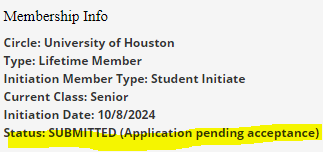 FOLLOW THE STEPS BY CHECKING YOUR PROFILE
Check the Status line in the Membership Info Section of your profile
The Status messages you can see are below.
The Circle will update you about payment of fees and initiation ceremony
Contact Information
MyODK Team, Omicron Delta Kappa National Headquarters
myodk@odk.org
(540) 458-5336

Find a Circle
https://odk.org/circle-directory/
Copyright © 2024. All Rights Reserved.O∆K, a registered 501(c)3 nonprofit, is a member of the Honor Society Caucus.
 
Johnson Center for Leadership O∆K National Headquarters224 McLaughlin StreetLexington, Virginia 24450-20021-(540) 458-5336odknhdq@odk.org
Privacy and Website PolicyDiversity, Equal Opportunity, and Hazing Statements